ICES User Group 14th April 2016
Application Support UpdateKevin Johnston
Support Staff
New Starters

Ben Stollar joined Imperial as a Support Desk Engineer in March. Ben has previous experience working on a support desk, and software support. 

Ben Harrington also Joined us in March as a Support Desk Engineer. Ben Has just finished an IT apprenticeship.
Support Desk Portal
All customers should now have a logon to the Support Desk Portal.
If you do not have your account details Please contact Support.
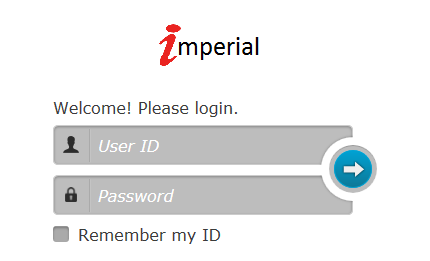 ICES UpdateMandy Watson
New Faces
Welcome
Liverpool City Council
Luton Borough Council
New to Bristol Office
Mark Sandor
Bid Manager
Joined 19th Oct 2015
ICES Website
User Group Area
http://www.imperial.co.uk/user-group/
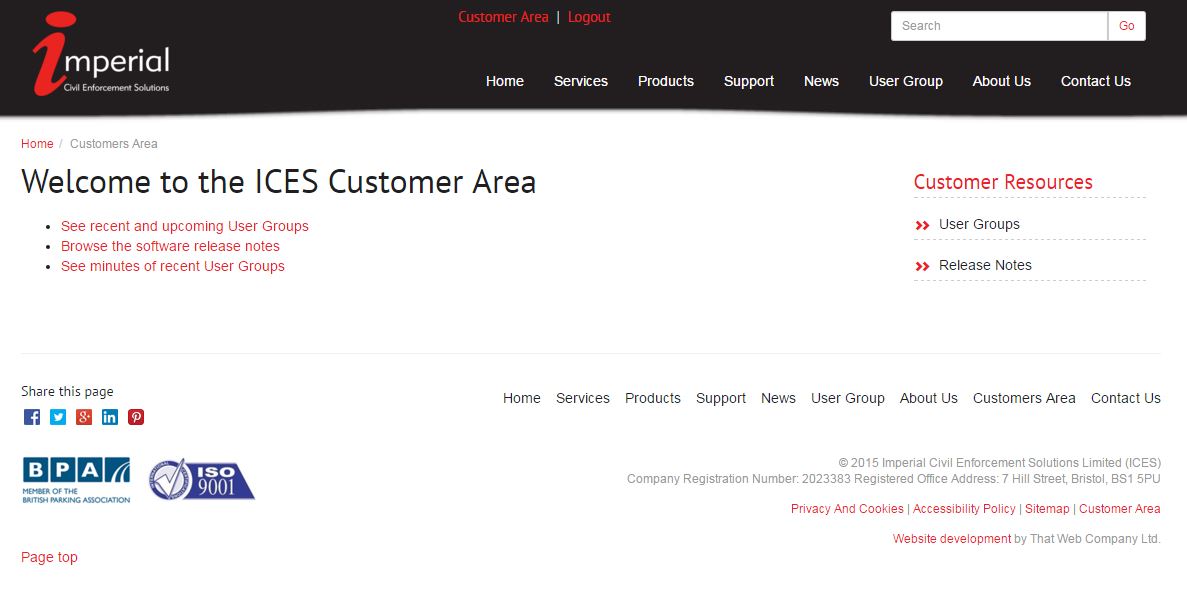 ICES on Social Media : 
Twitter and LinkedIn
For the latest parking news, product updates and Q&A sessions, please follow us on social media. 


 media
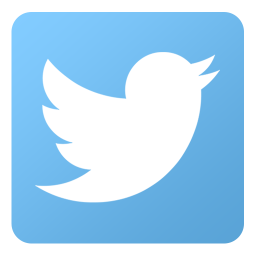 https://twitter.com/imperial_soluti
https://www.linkedin.com/company/imperial-civil-enforcement-solutions-limited?trk=biz-companies-cym
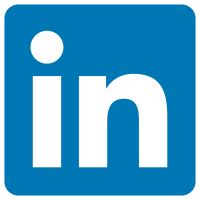 Parkex 2016
15th – 16th June Ricoh Arena, Coventry
ICES – Stand B14
Theme
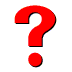 Product Update
Why only 3sixty?
Frees up development resource
Agile development
Work smarter and not harder!
Look what we’ve done:
LetterSmarti
GeoSmarti
ScanSmarti
VoucherSmarti
PermitSmarti
Any Questions?